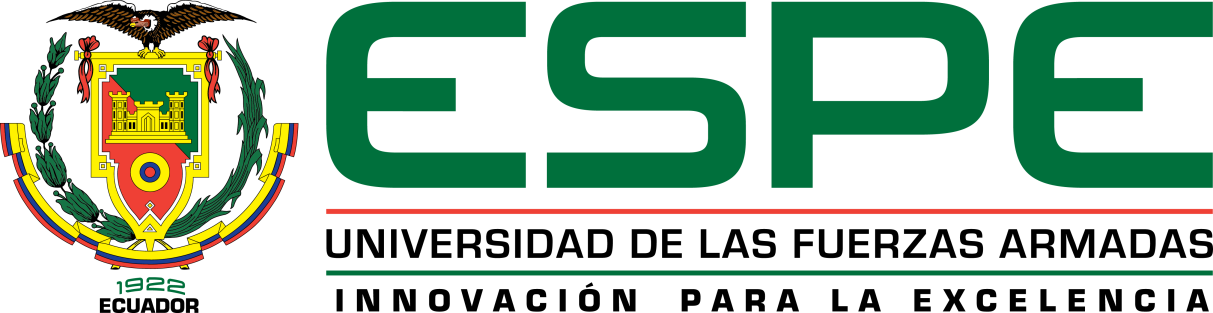 “RELACIÓN ENTRE  LA ESTRUCTURA FAMILIAR Y EL RENDIMIENTO ESCOLAR DE LOS NIÑOS/AS DE LA ESCUELA “SIMÓN BOLÍVAR” DEL SECTOR DE ANGAMARCA-ALANGASI. PROPUESTA ALTERNATIVA. ”
Autora: Guallimba Haro Luci Margot
Planteamiento del problema
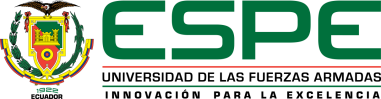 Los niños/as que asisten a la escuela son procedentes de familias de escasos recursos económicos.
Las familias presentan problemas sociales intrafamiliares los mismos que desmotivan a los alumnos a seguir con sus estudios provocando que la tasa de deserción escolar aumente.
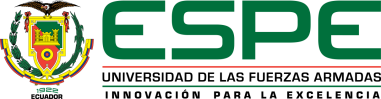 Formulación del problema e interrogantes
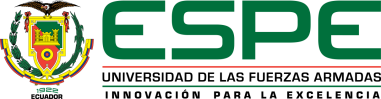 Objetivos
GENERAL
ESPECÍFICOS
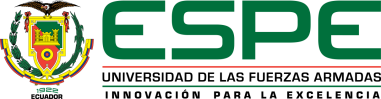 Justificación
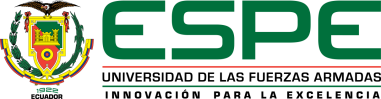 Marco teórico
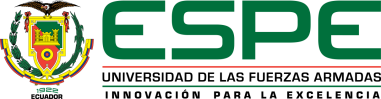 Metodología de la investigación
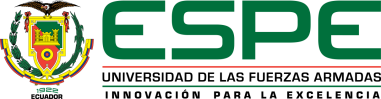 Variables
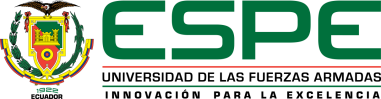 Técnicas e instrumentos
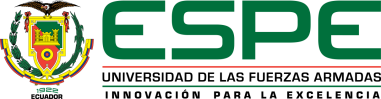 Modalidad de investigación
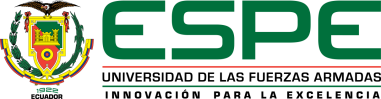 Población y muestra
POBLACIÓN
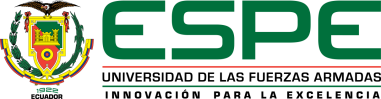 Resultados: ENCUESTA A DOCENTES
La evaluación como un proceso integral y permanente
¿Considera usted a la evaluación como un proceso integral y permanente que identifica, analiza y toma decisiones con respecto a los logros y deficiencias en los procesos, recursos y resultados en función de las destrezas alcanzadas por el estudiante?
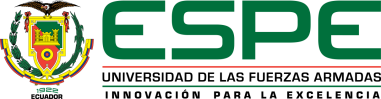 Resultados: ENCUESTA A DOCENTES
Del niño maltratado física y psicológicamente y su aprendizaje.
¿Cuándo un niño es maltratado física y psicológicamente puede aprender sin dificultad?
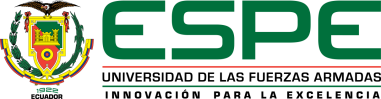 Resultados: Entrevista A Padres de familia
De la ayuda en la realización de las tareas escolares.
¿Quién  (es) ayudan en la realización de las tareas escolares de sus hijos e hijas en la casa?
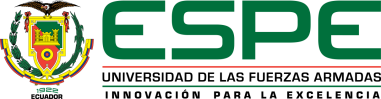 Resultados: Entrevista a padres de familia
Del rendimiento escolar alcanzado
¿Considera que el rendimiento escolar alcanzados por su hijo e hija se deben a la ayuda que usted le brinda diariamente en casa y fuera de ella?
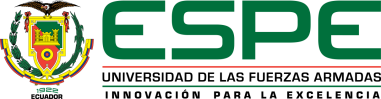 Resultados: encuesta a estudiantes
Cumplimiento de las lecciones
¿Cumple con las lecciones y tareas que le envía diariamente su profesor/a?
Pregunta 8
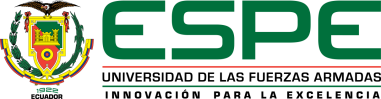 Resultados: encuesta a estudiantes
De los problemas de rendimiento y su ayuda.
¿Cuándo tiene problemas de rendimiento a quien solicita ayuda?
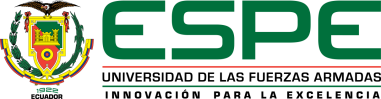 Verificación DE HIPÓTESIS
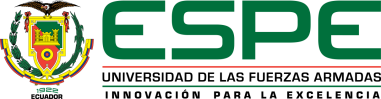 Prueba de verificación de Hipótesis
Ho: No hay influencia entre la relación familiar sobre el rendimiento académico de un estudiante.									
H1: Si existe influencia entre la relación familiar sobre el rendimiento académico de un estudiante.
Rendimiento Académico y Relación Familiar
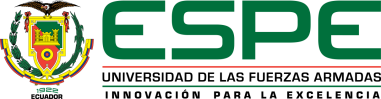 Verificación de hipótesis
Grados de Libertad y Nivel de confianza
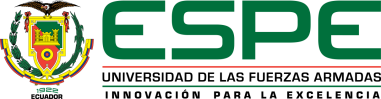 Prueba mediante ji cuadrado
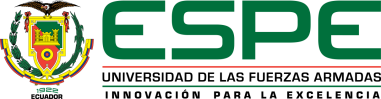 CONCLUSIONES
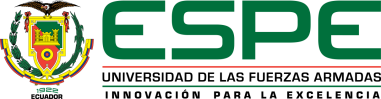 RECOMENDACIONES
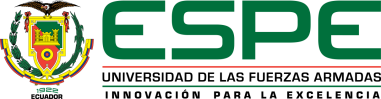 PROPUESTA
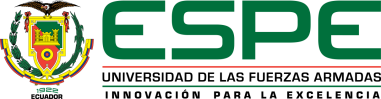 Justificación
Evaluación a los Padres
Verificación de los resultados obtenidos con los padres
Aplicación de Guía de técnicas motivacionales
Mejorar la Calidad de vida y en sí el Rendimiento Académico de los Alumnos
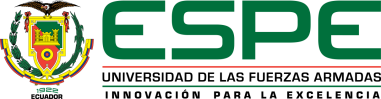 Objetivo general y específicos
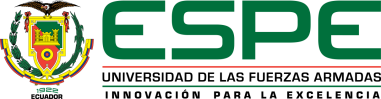 ESTRUCTURA
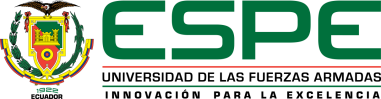 taller 1
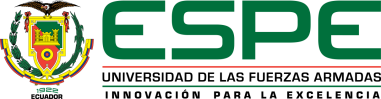 Taller 2
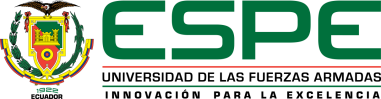 taller 3
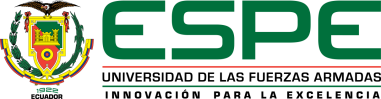 FINALIZACIÓN
Pongo a consideración de ustedes este trabajo de investigación que me ayudará a desenvolverme satisfactoriamente en mi vida profesional.

A ustedes distinguidos maestros muchas gracias por haberme guiado en su elaboración y poder guiar mis pasos en procura de proporcionar a mis estudiantes una educación de calidad siempre buscando la excelencia educativa.
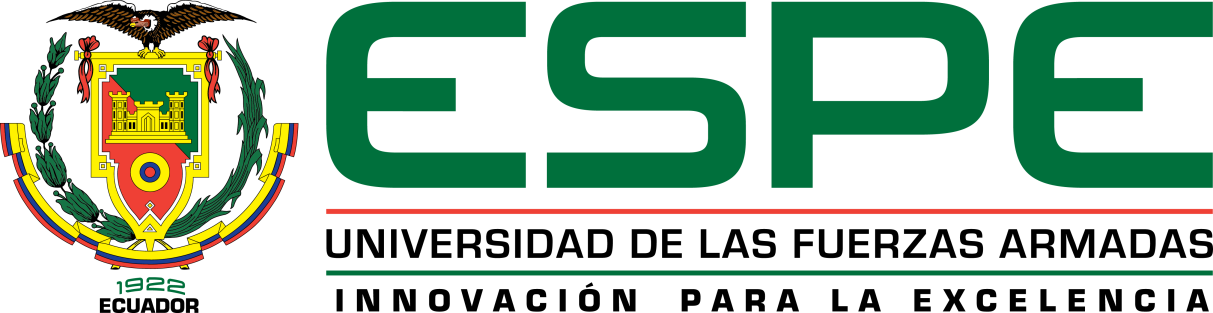 MUCHAS GRACIAS POR SU ATENCIÓN